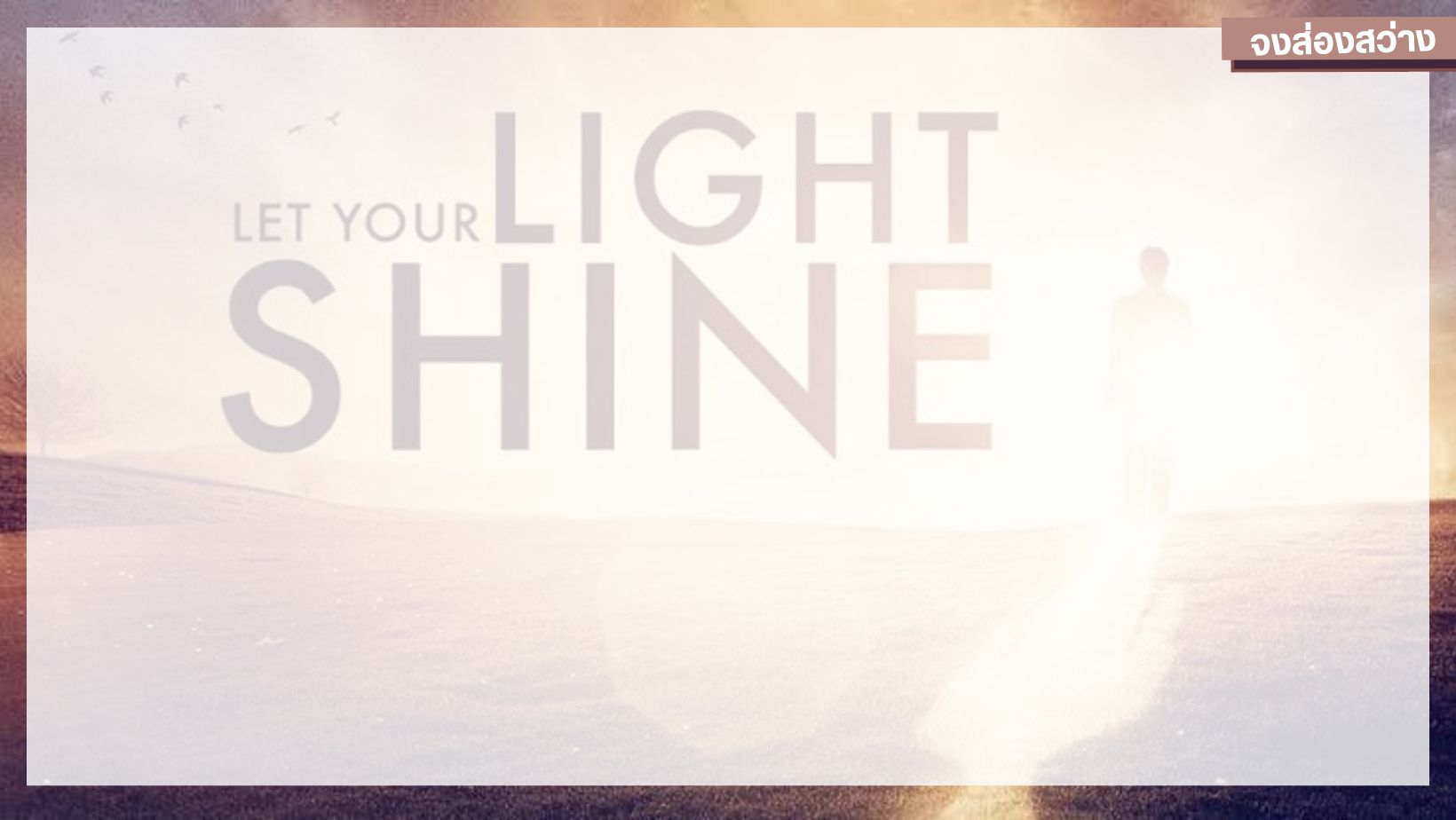 มัทธิว 5 :14 -16
มัทธิว 5:14 ท่านทั้งหลายเป็นความสว่างของโลก นครซึ่งอยู่บนภูเขาจะถูกปิดบังไว้ไม่ได้
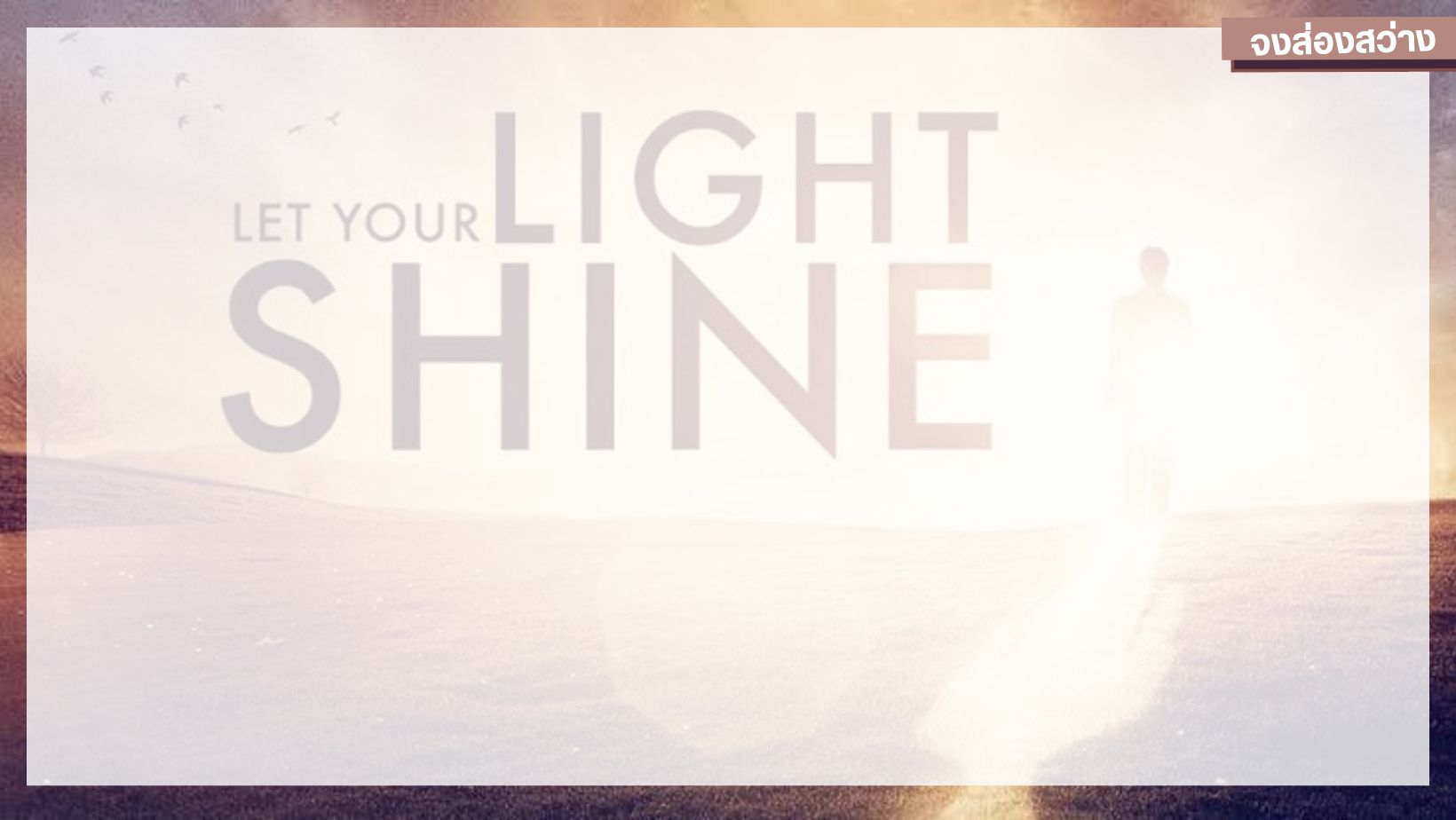 มัทธิว 5:15 เมื่อจุดตะเกียงแล้วไม่มีผู้ใดเอาถังครอบไว้ ย่อมตั้งไว้บนเชิงตะเกียงจะได้ส่องสว่างแก่ทุกคนที่อยู่ในบ้านนั้น
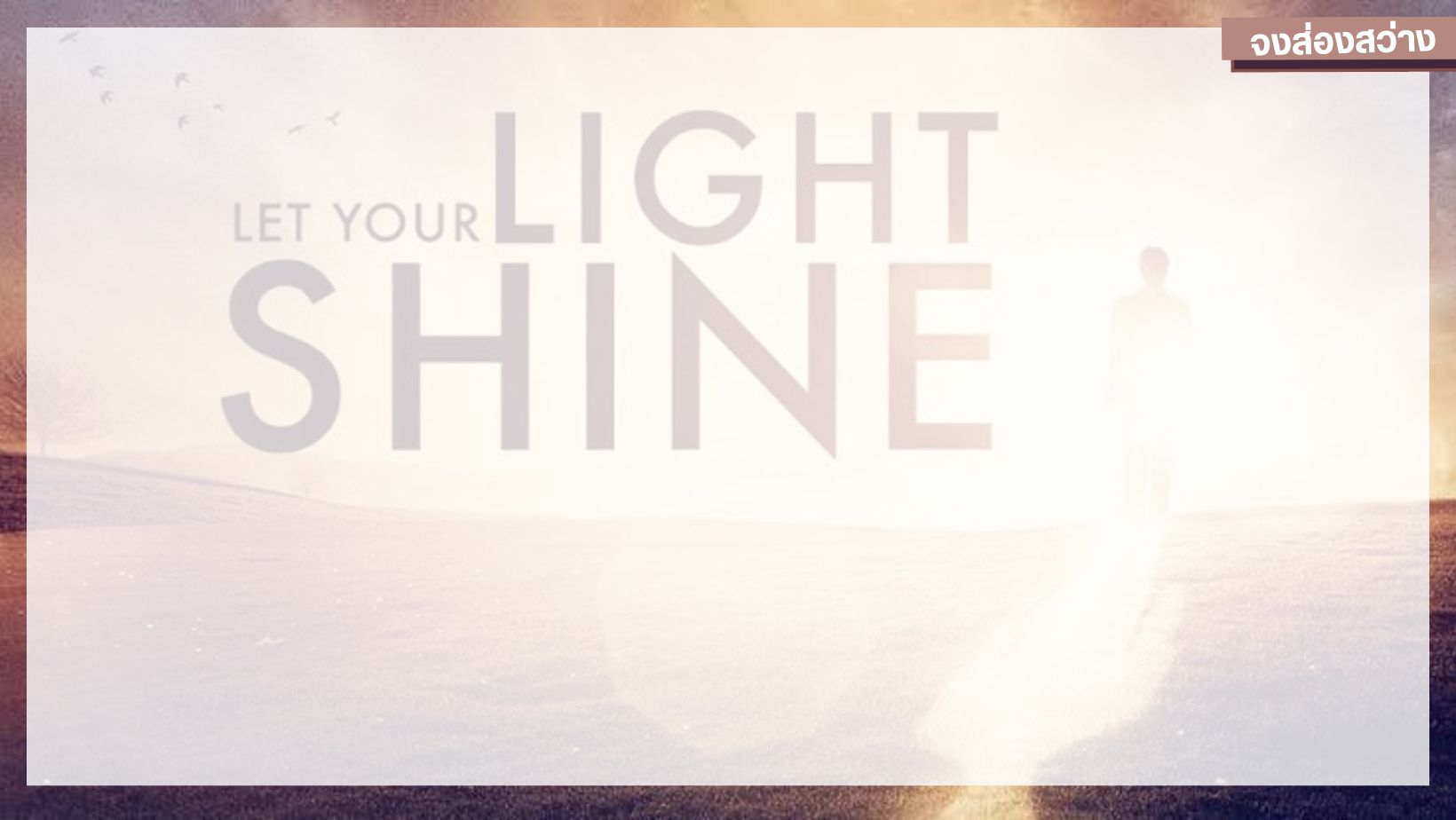 มัทธิว 5:16 ทำนองเดียวกันพวกท่านจงส่องสว่างแก่คนทั้งปวง เพื่อว่าเมื่อเขาทั้งหลายได้เห็นความดีที่ท่านทำ พวกเขาจะได้สรรเสริญพระบิดาของท่านผู้สถิตในสวรรค์
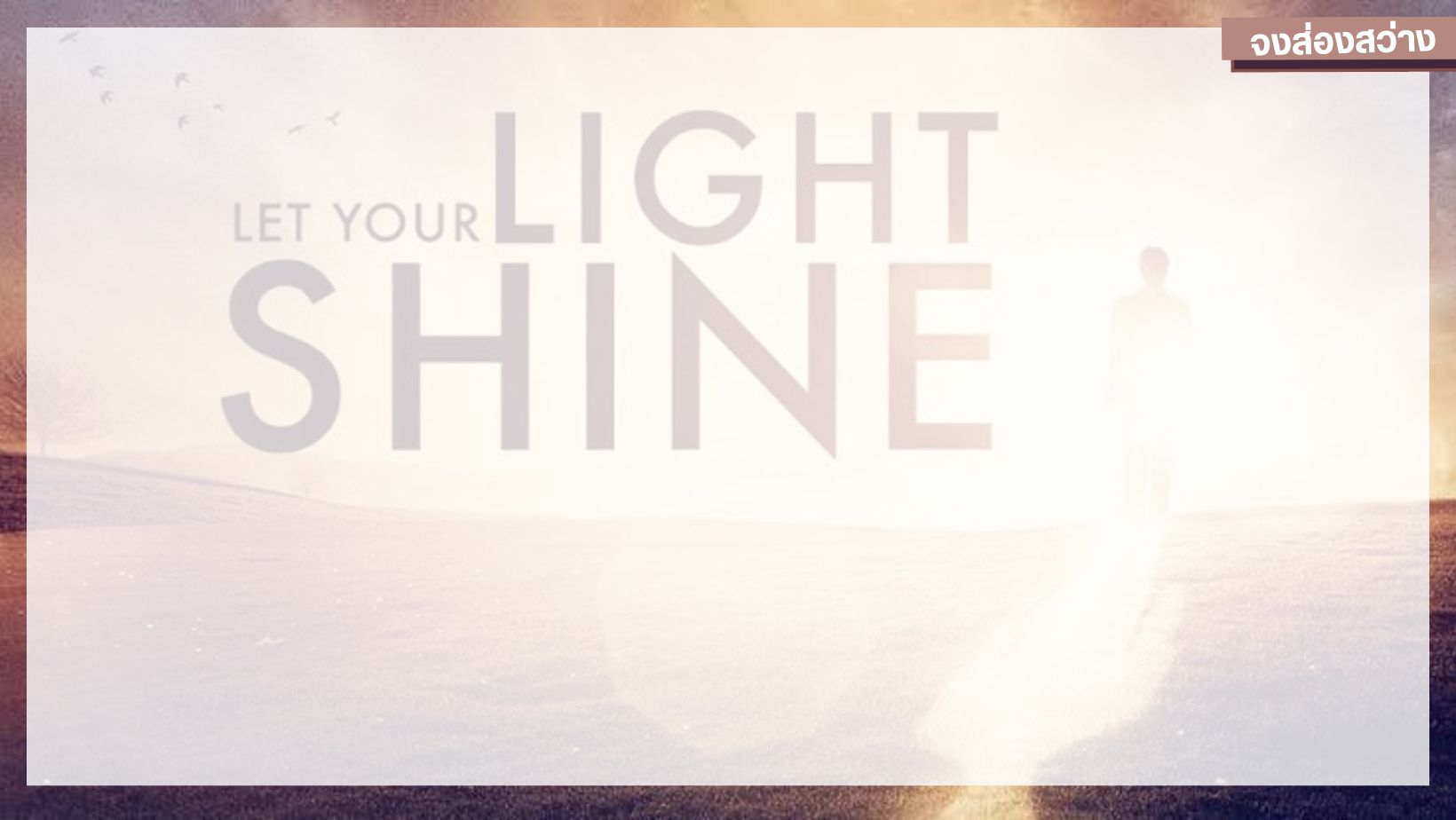 1. ท่านเป็นความสว่างของโลก
 - มัทธิว 5:14
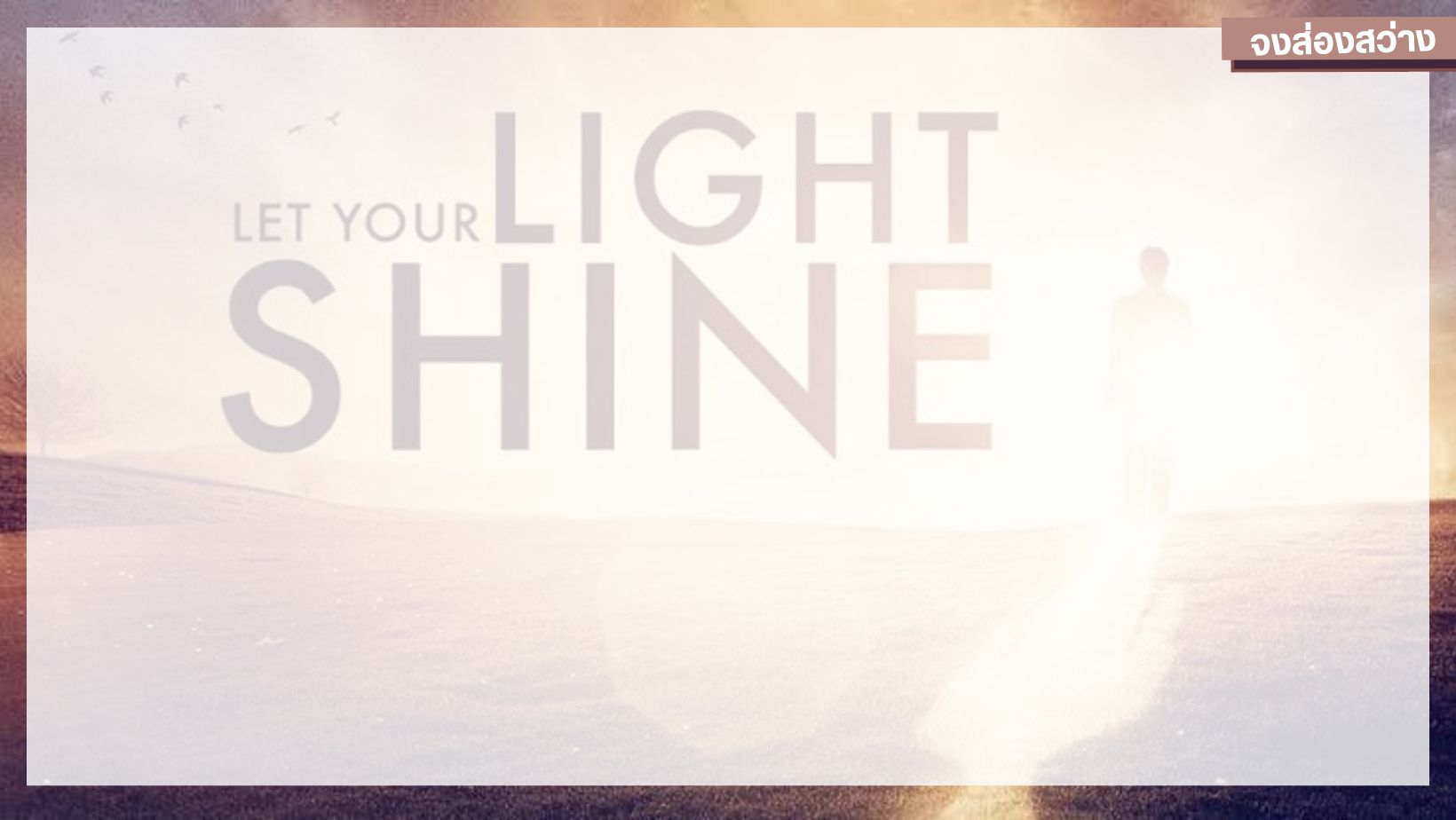 มัทธิว 5:14 
ท่านทั้งหลายเป็นความสว่างของโลก นครซึ่งอยู่บนภูเขาจะถูกปิดบังไว้ไม่ได้
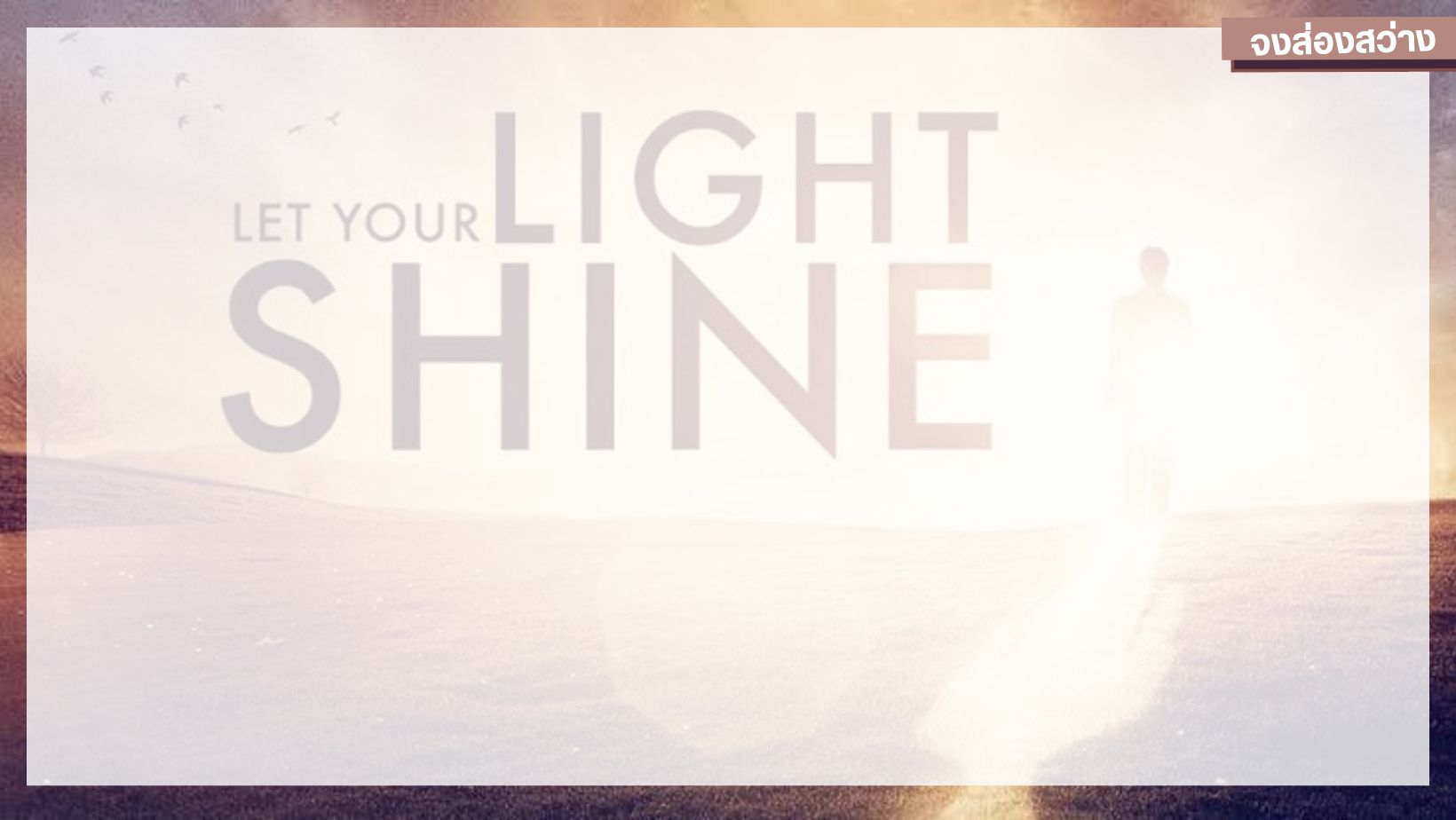 2. จงส่องสว่าง
	  2.1	ส่องสว่างโดยทำความดีเพราะพระเยซู
 - มัทธิว 5:16
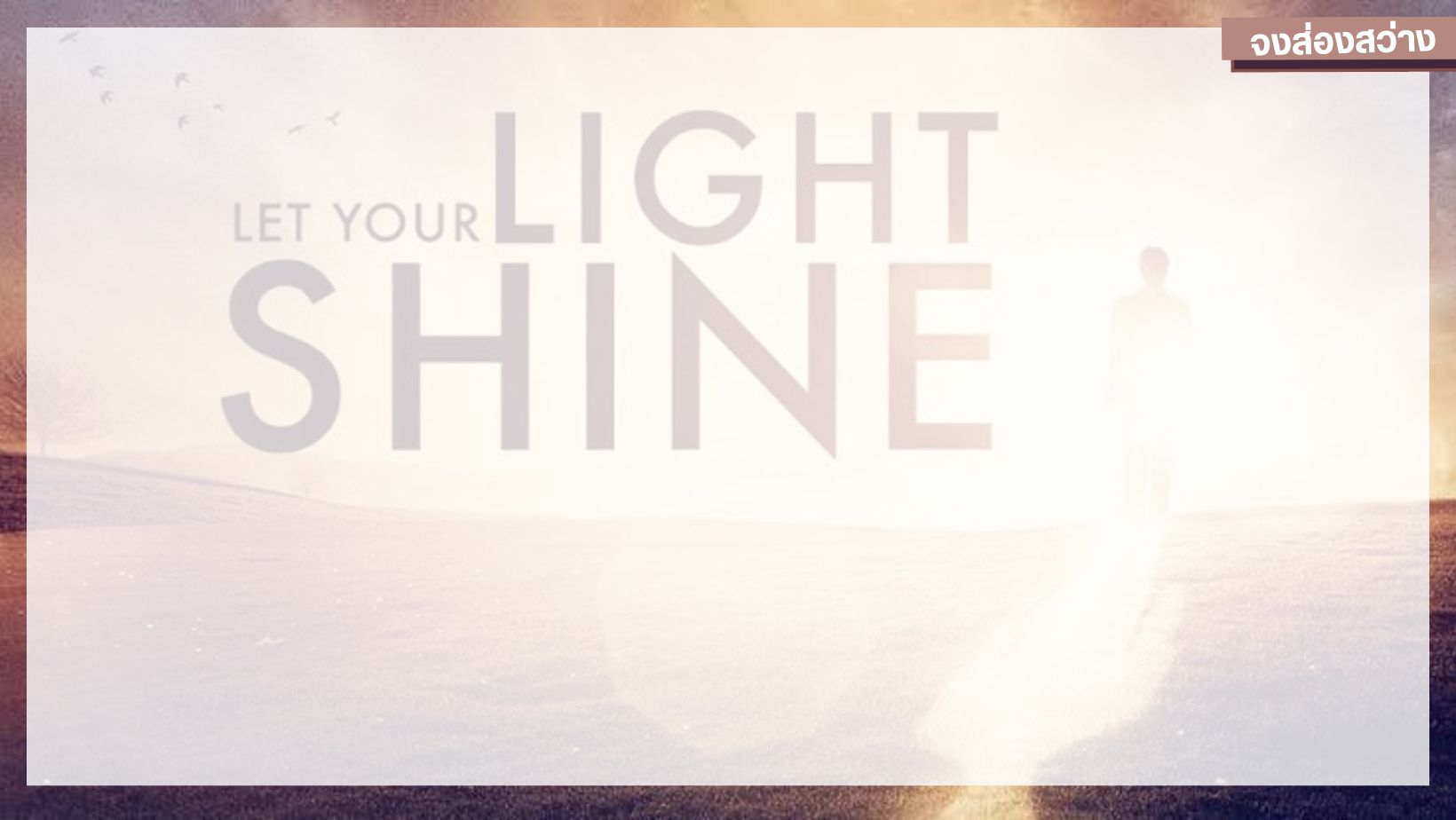 มัทธิว 5:16
ทำนองเดียวกันพวกท่านจงส่องสว่างแก่คนทั้งปวง เพื่อว่าเมื่อเขาทั้งหลายได้เห็นความดีที่ท่านทำพวกเขาจะได้สรรเสริญพระบิดาของท่านผู้สถิตในสวรรค์
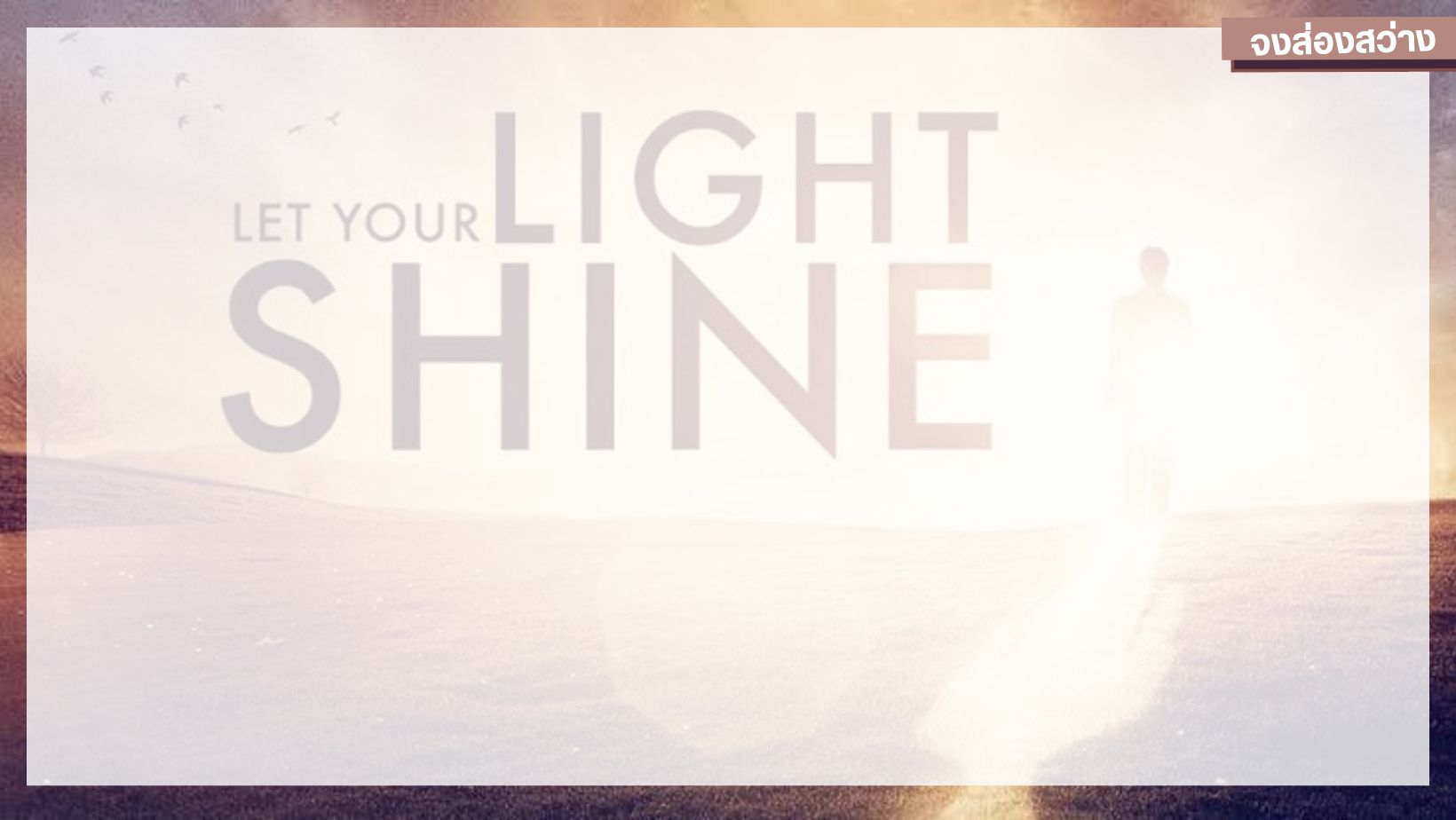 2.2	ส่องสว่างโดยไม่เอาถังครอบความสว่างของท่านไว้ 
- มัทธิว 5:15, มาระโก 4:18-19, สุภาษิต 28:13
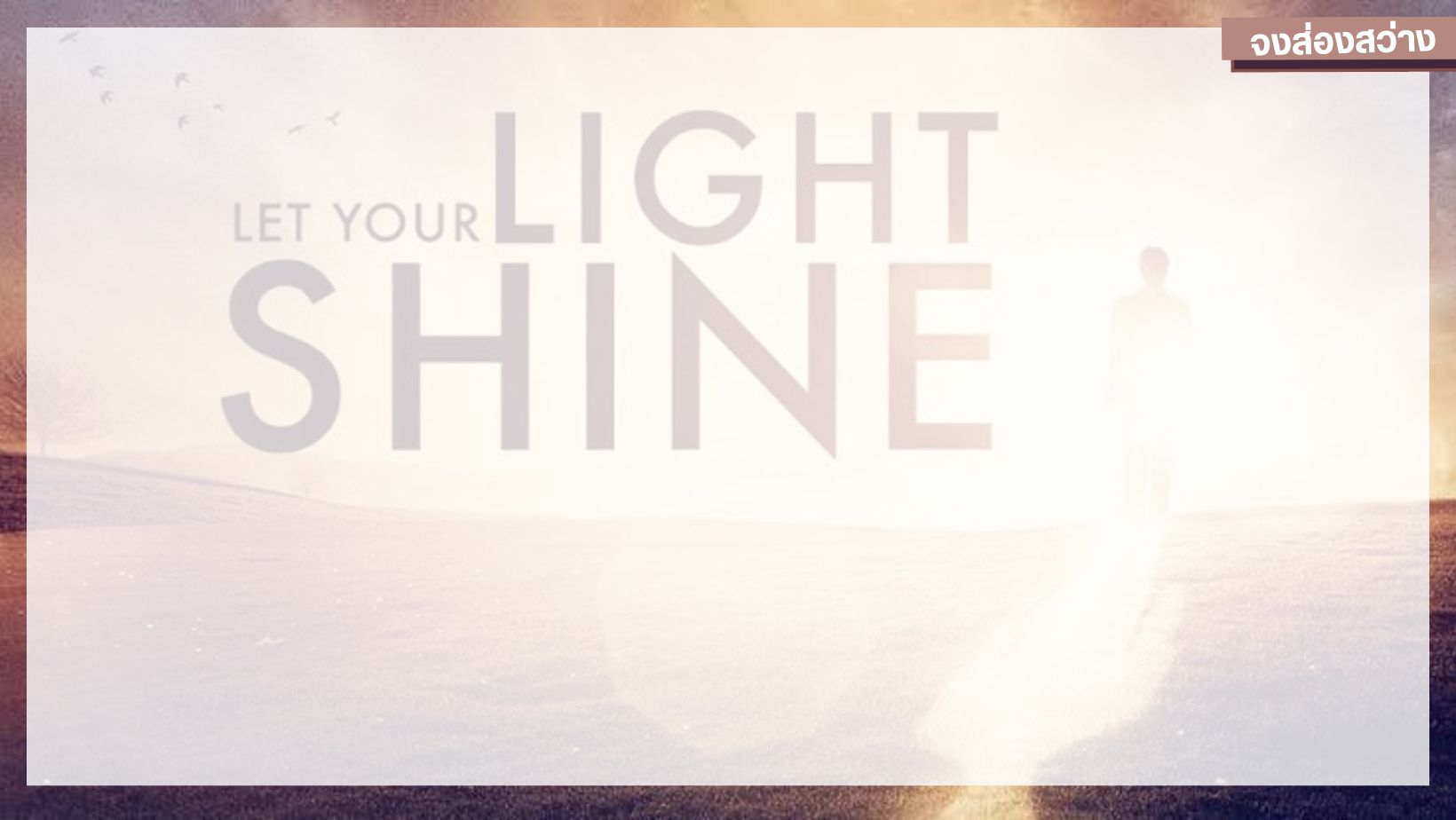 มัทธิว 5:15
เมื่อจุดตะเกียงแล้วไม่มีผู้ใดเอาถังครอบไว้ ย่อมตั้งไว้บนเชิงตะเกียงจะได้ส่องสว่างแก่ทุกคนที่อยู่ในบ้านนั้น
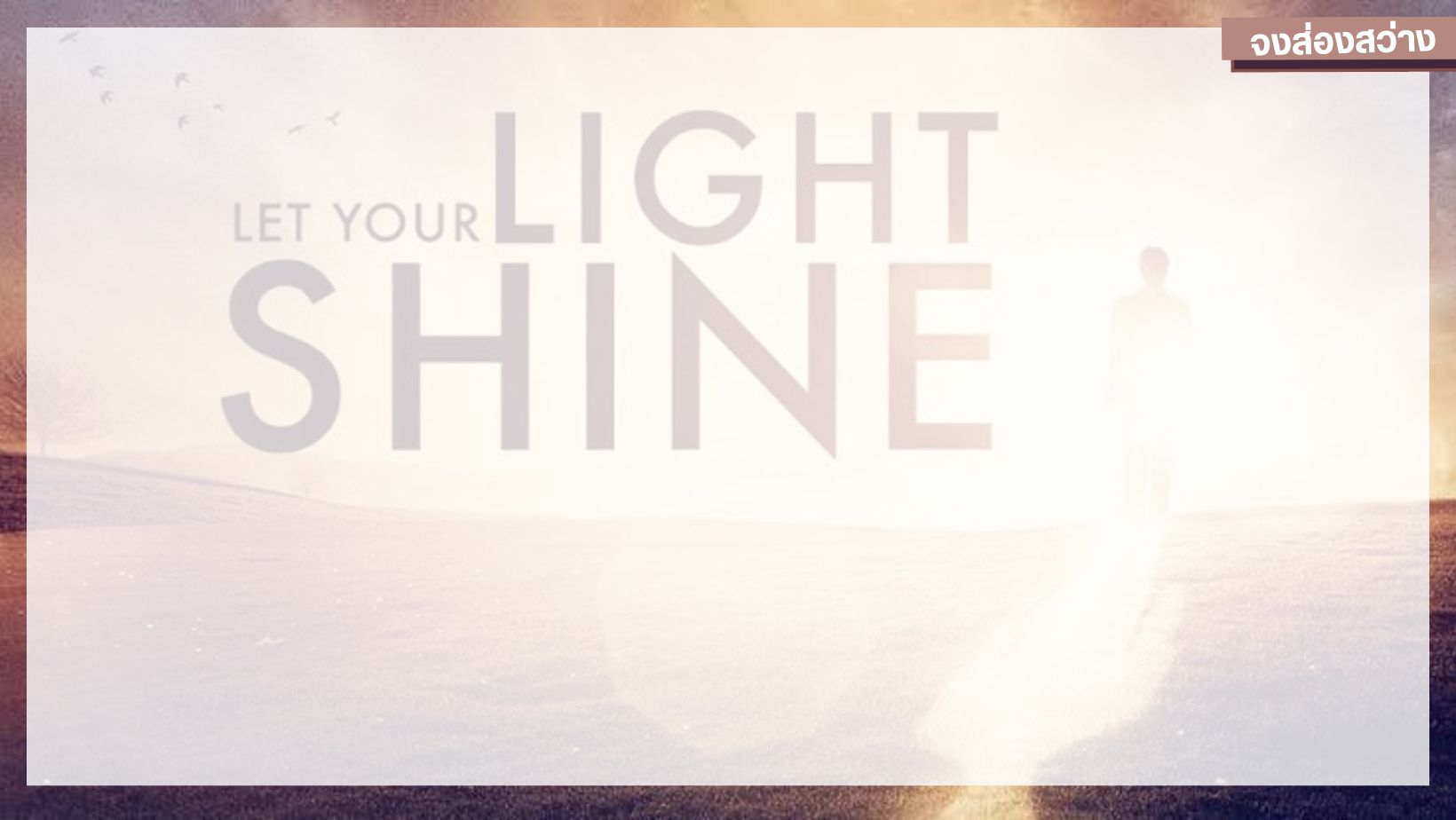 มาระโก 4:18 
ส่วนพืชที่หว่านลงกลางหนามนั้นได้แก่คนที่ได้ยินพระวจนะ
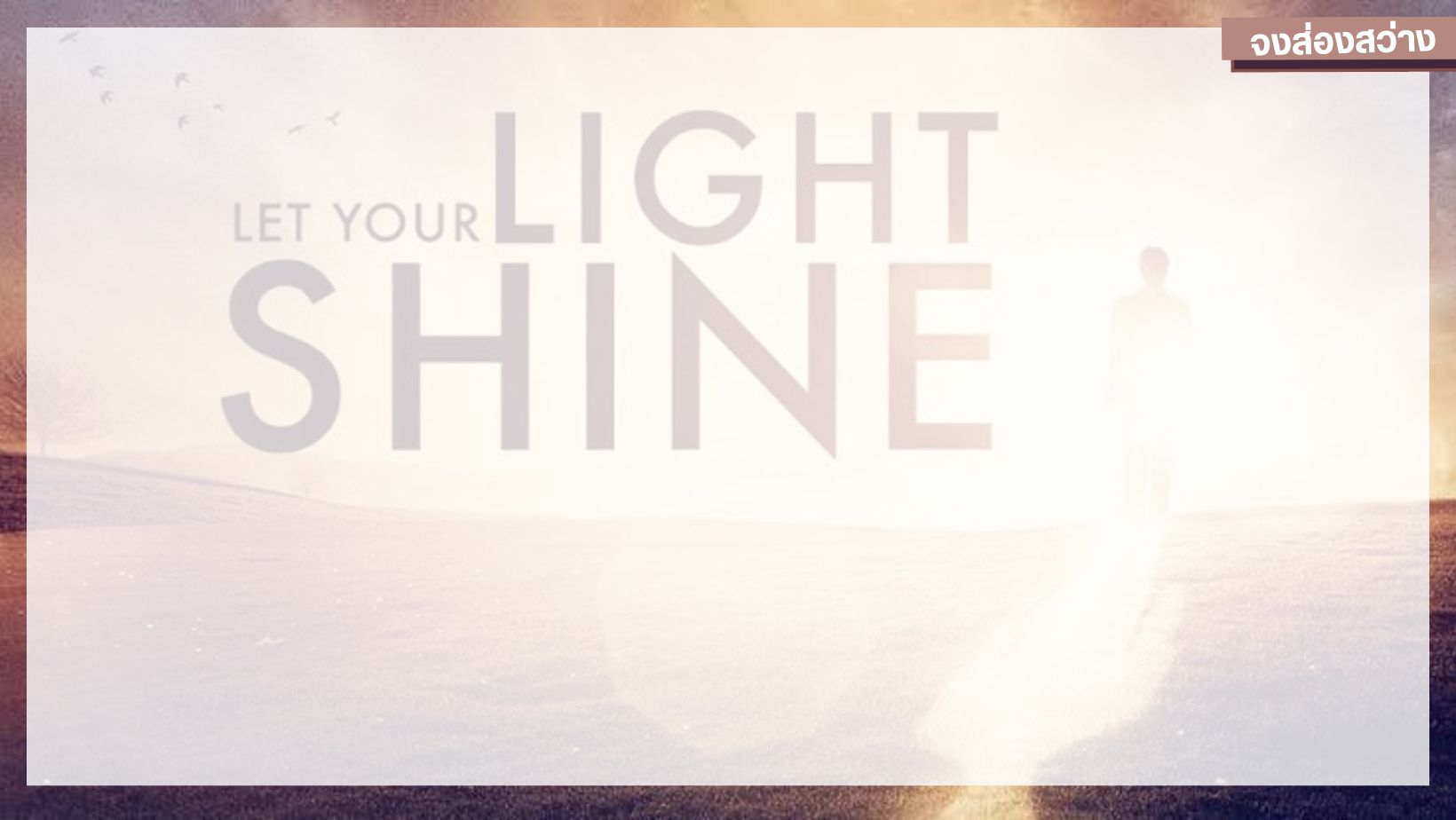 มาระโก 4:19
แล้วความกังวลของโลก และความลุ่มหลงในทรัพย์สมบัติ และความโลภในสิ่งต่างๆ ประดังเข้ามา และรัดพระวจนะนั้น จึงไม่เกิดผล
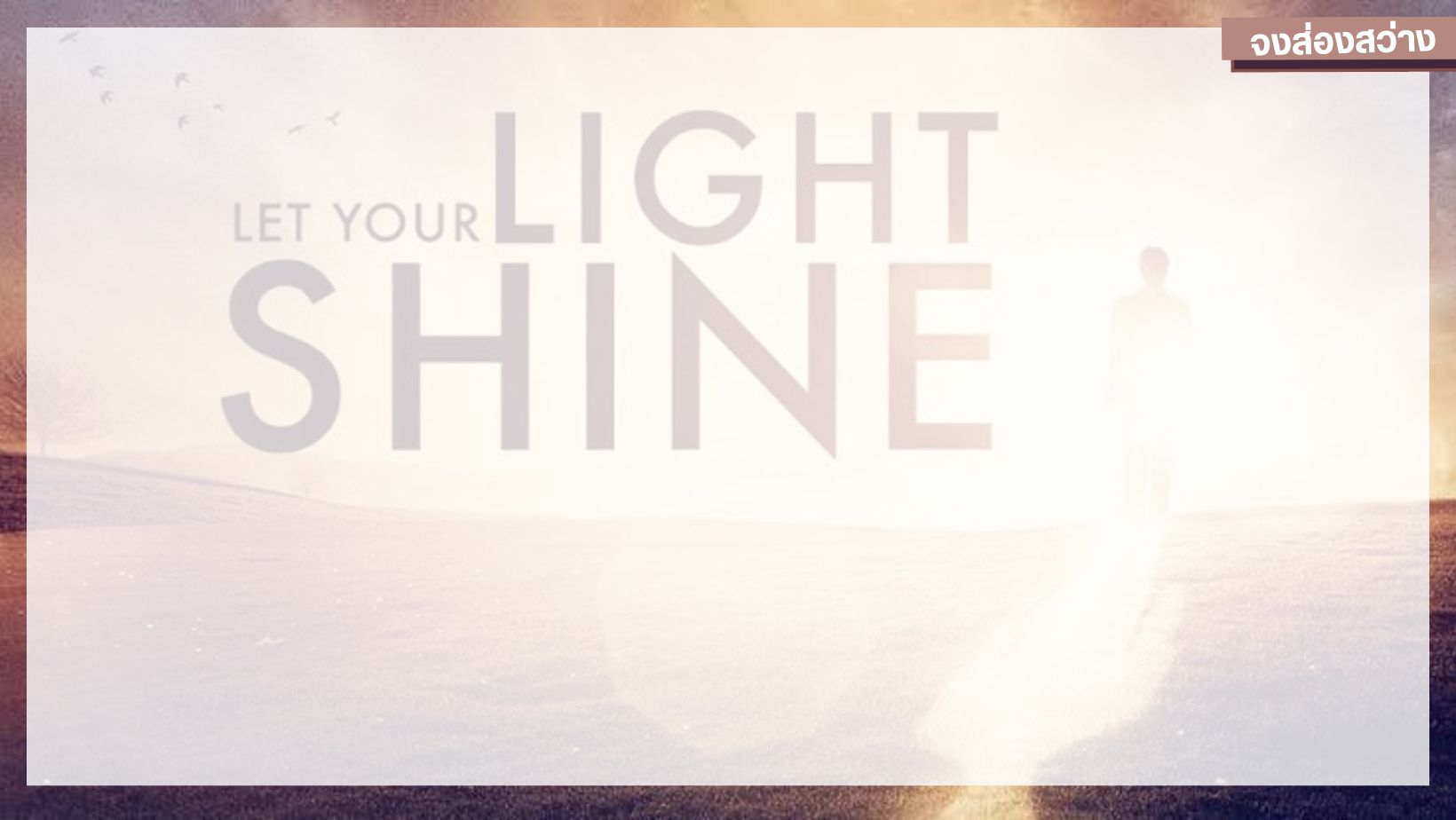 สุภาษิต 28:13
ผู้ซ่อนการละเมิดของตนไว้จะไม่เจริญ แต่ผู้สารภาพและทิ้งมันจะได้ความกรุณา
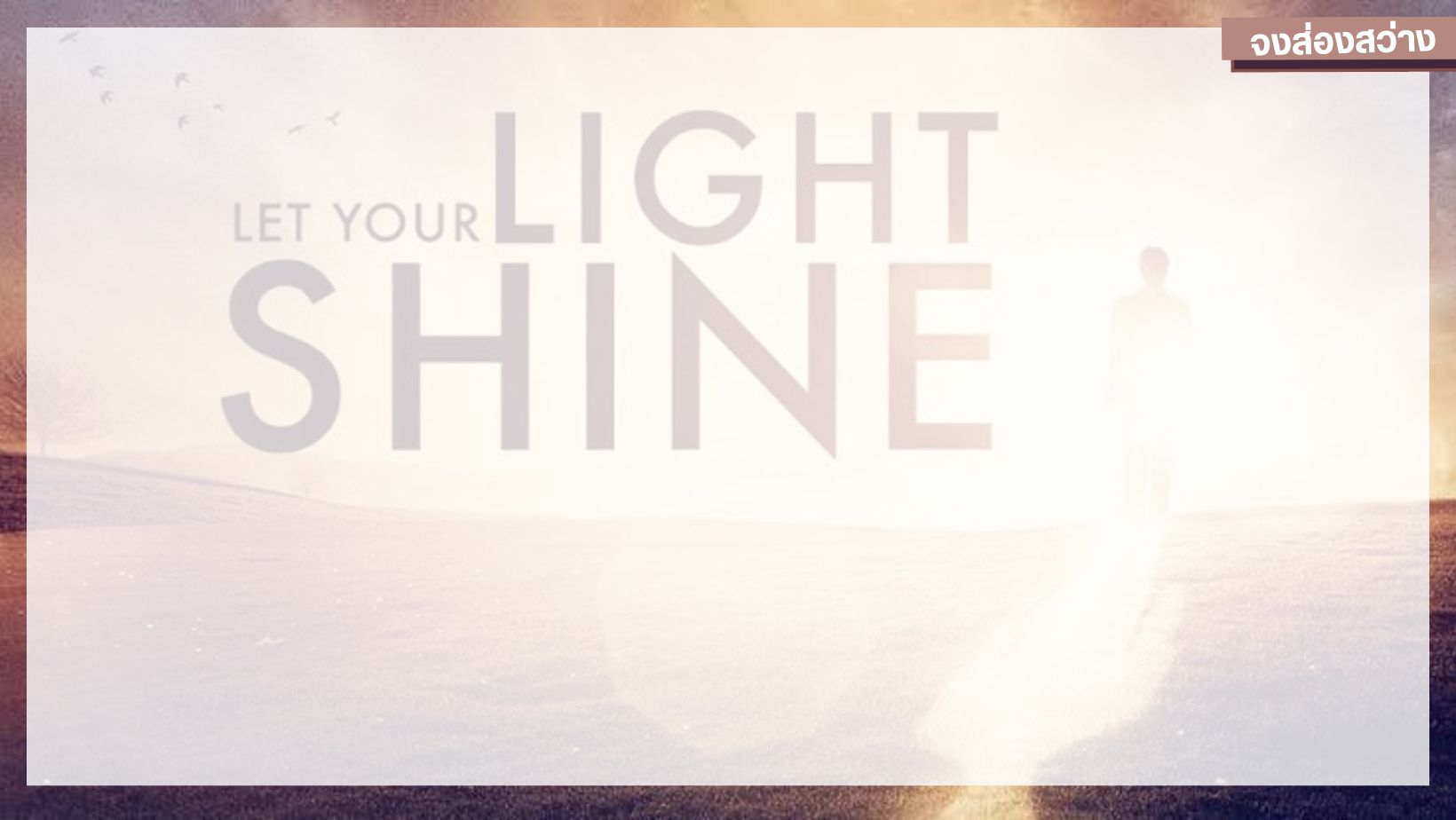 2.3	ส่องสว่างแก่ทุกคนในบ้านและคนทั้งปวง 
- มัทธิว 5:15, 1 ทิโมธี 3:4-5, มัทธิว 5:16
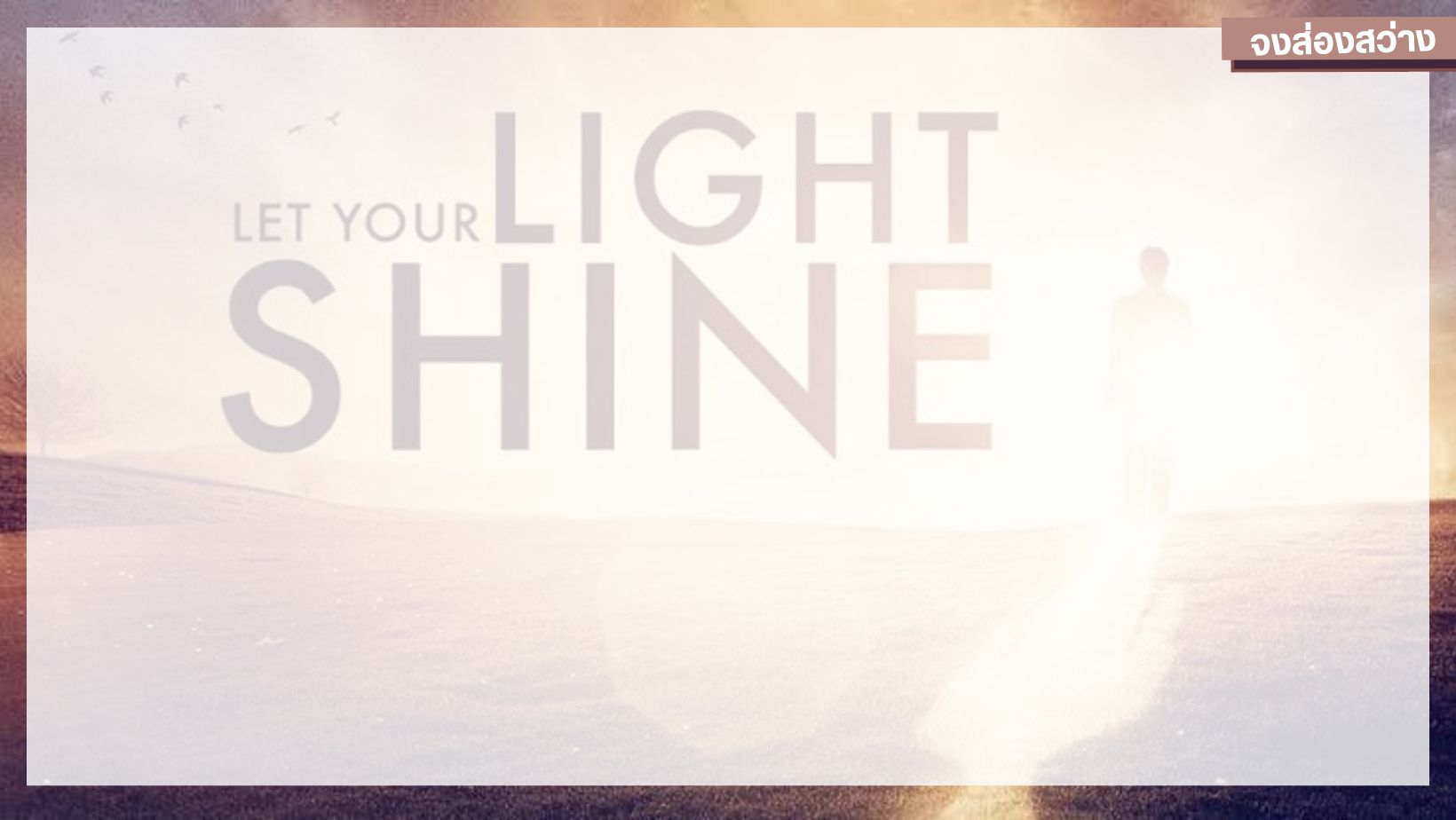 มัทธิว 5:15
เมื่อจุดตะเกียงแล้วไม่มีผู้ใดเอาถังครอบไว้ ย่อมตั้งไว้บนเชิงตะเกียงจะได้ส่องสว่างแก่ทุกคนที่อยู่ในบ้านนั้น
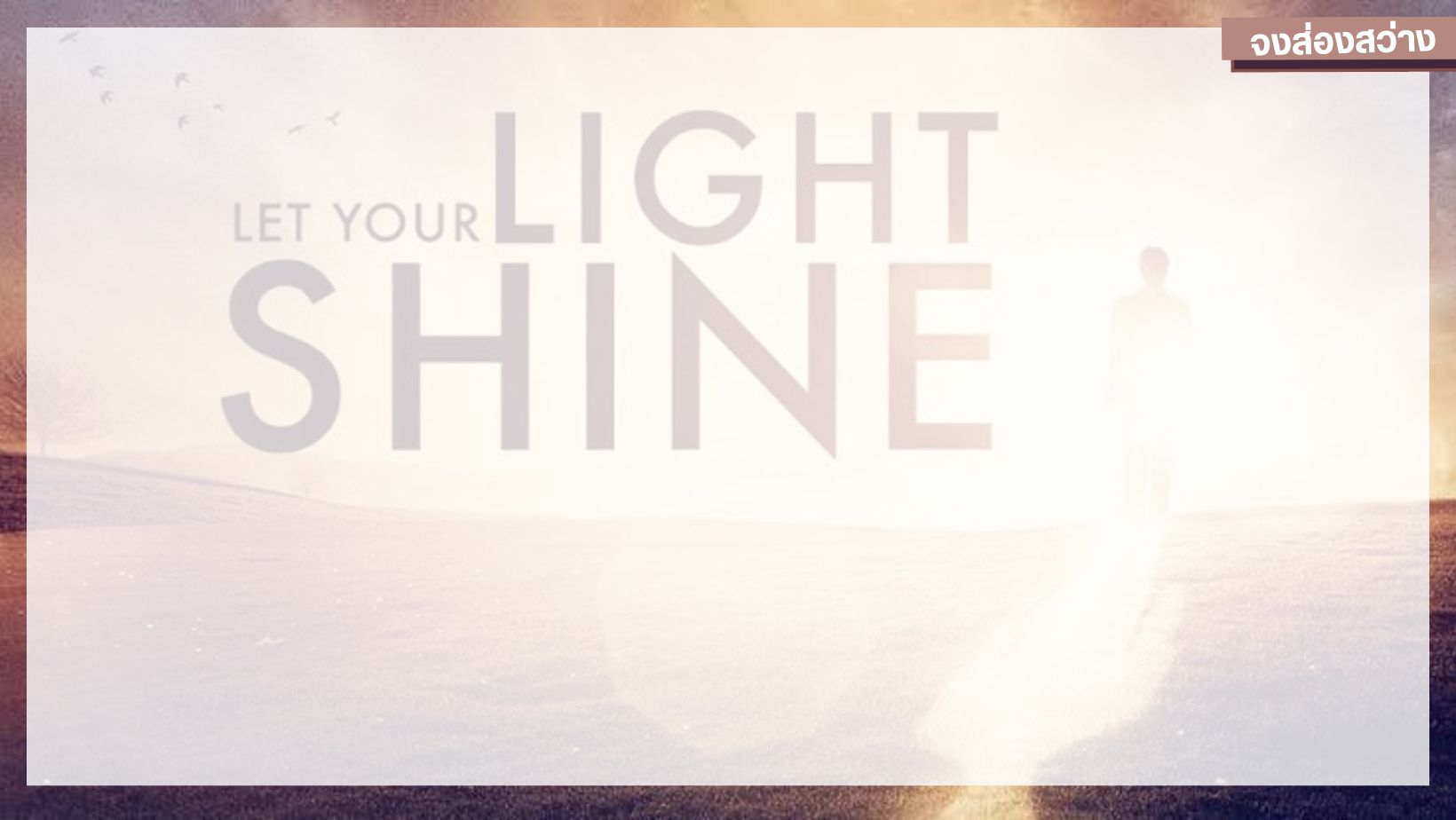 1 ทิโมธี 3:4
ปกครองครอบครัวของตนได้ดี อบรมบุตร ธิดา ให้มีความนอบน้อมด้วยความเคารพนับถือเป็นอย่างยิ่ง
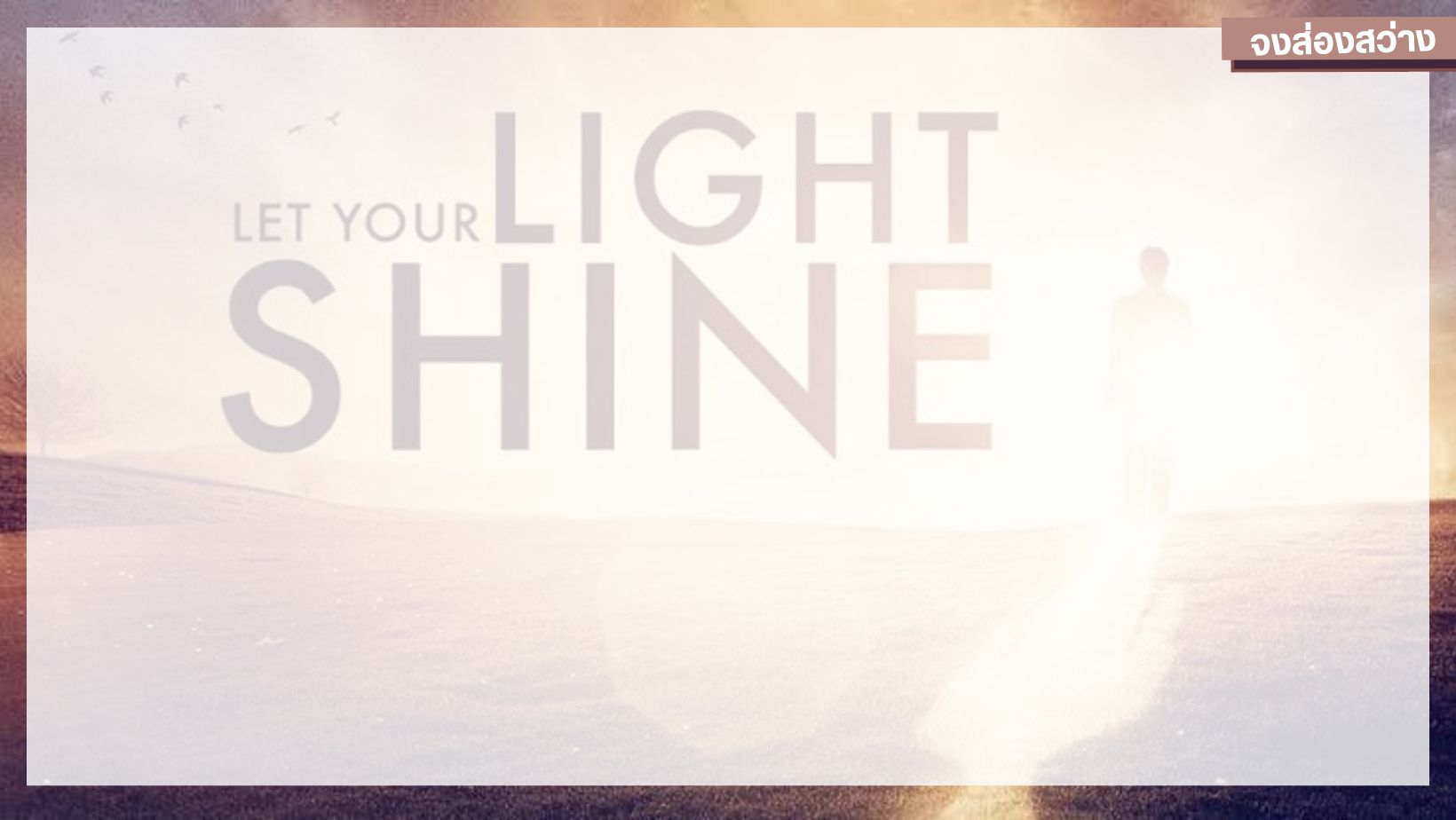 1 ทิโมธี 3:5
เพราะถ้าชายคนไหนไม่รู้จักปกครองครอบครัวของตน คนนั้นจะดูแลคริสตจักรของพระเจ้าได้อย่างไร
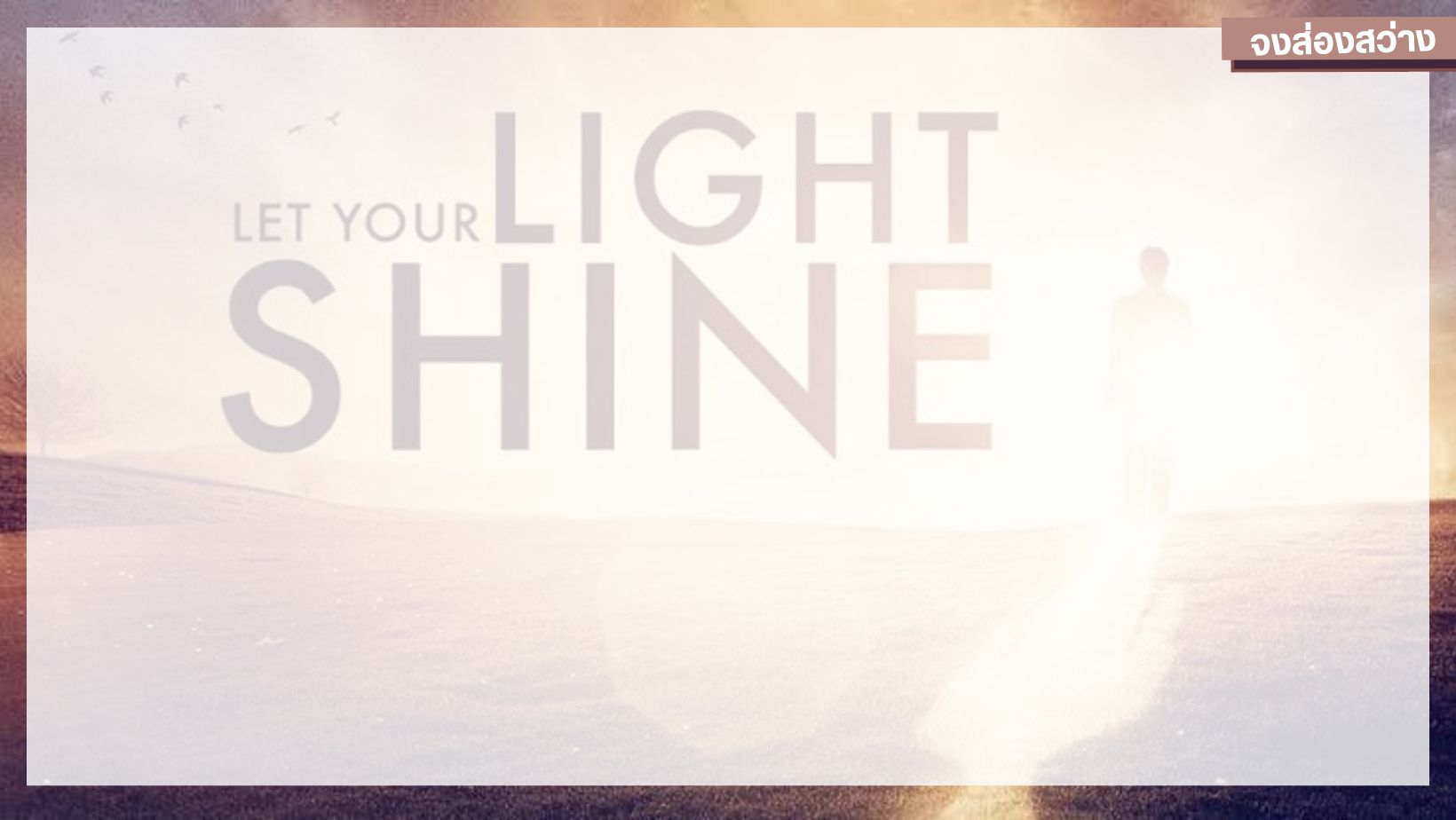 มัทธิว 5:16
ทำนองเดียวกันพวกท่านจงส่องสว่างแก่คนทั้งปวง เพื่อว่าเมื่อเขาทั้งหลายได้เห็นความดีที่ท่านทำพวกเขาจะได้สรรเสริญพระบิดาของท่านผู้สถิตในสวรรค์
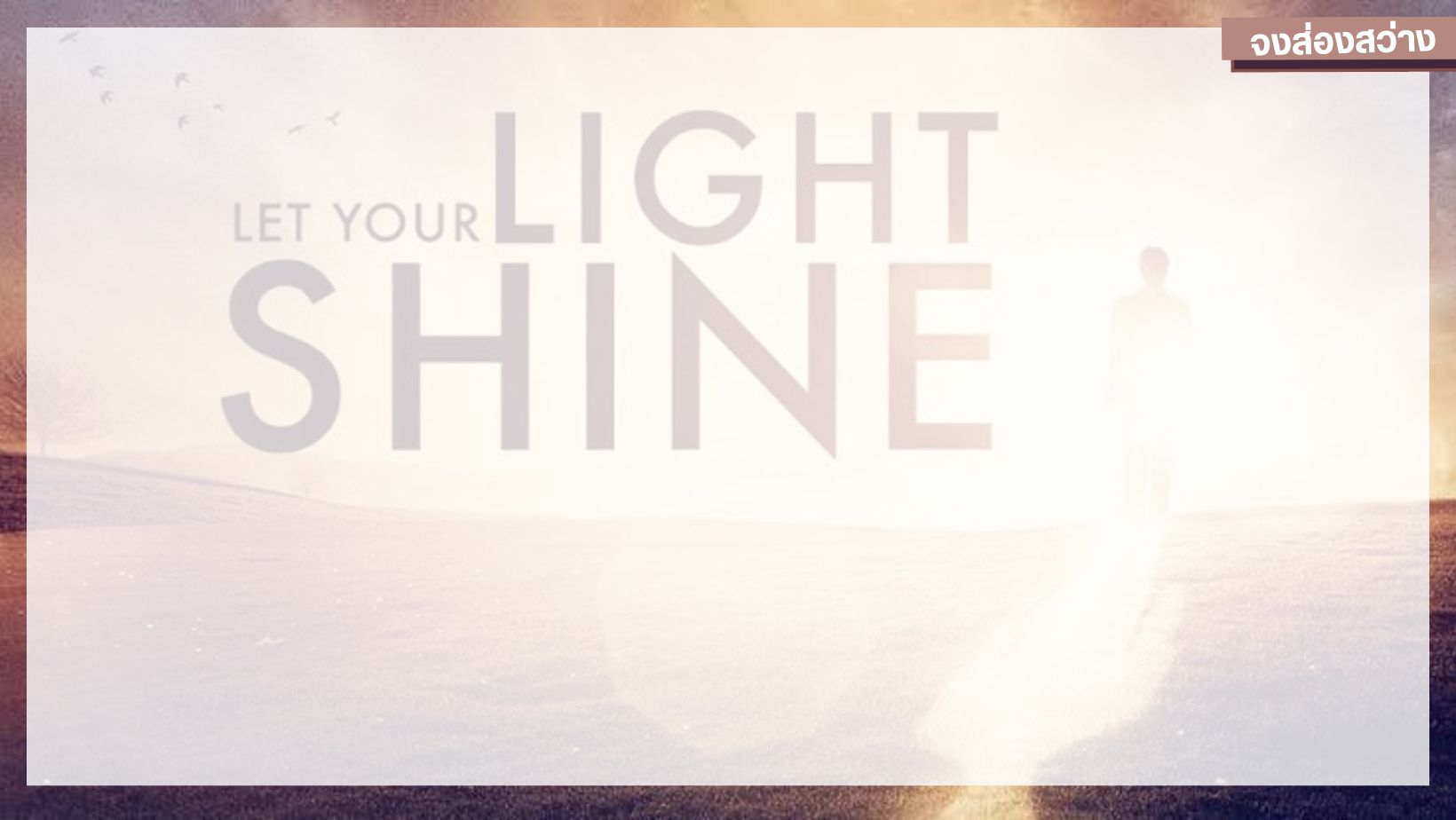 3. ความสว่างของท่านทำให้คนทั้งปวงสรรเสริญพระเจ้า 
- มัทธิว 5:16, มัทธิว 4:16-17
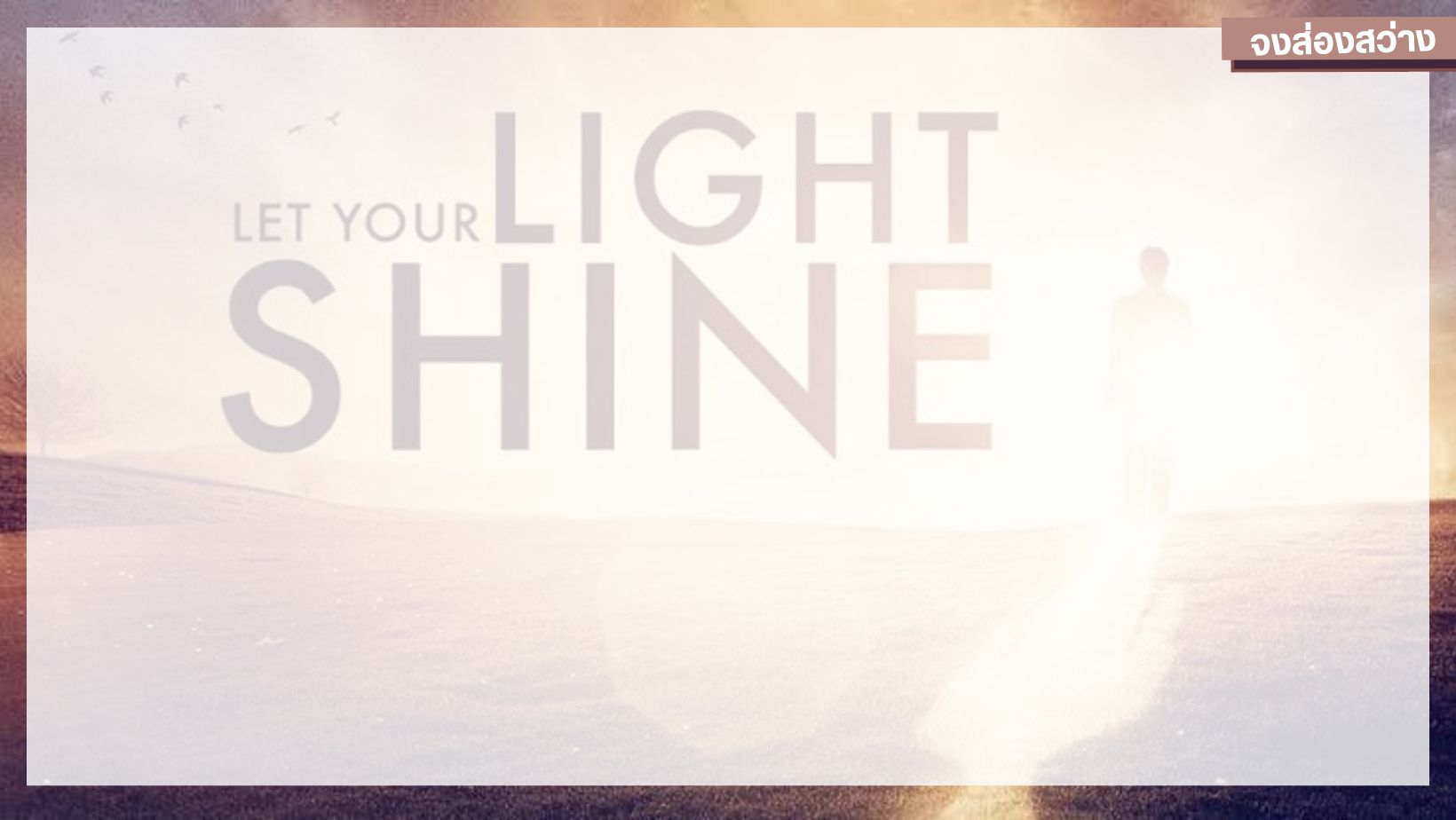 มัทธิว 5:16
ทำนองเดียวกันพวกท่านจงส่องสว่างแก่คนทั้งปวง เพื่อว่าเมื่อเขาทั้งหลายได้เห็นความดีที่ท่านทำพวกเขาจะได้สรรเสริญพระบิดาของท่านผู้สถิตในสวรรค์
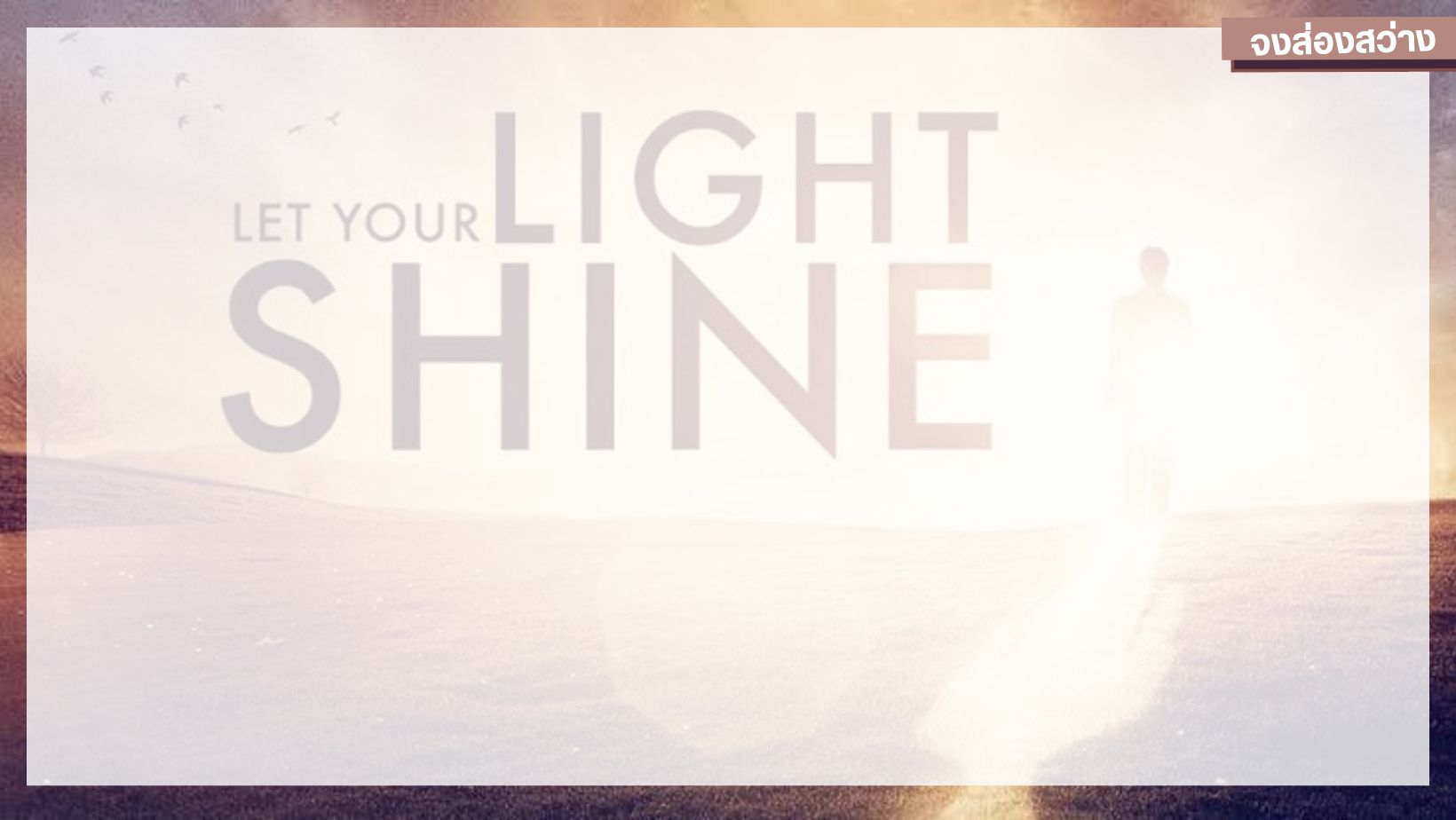 มัทธิว 4:16
ประชาชนผู้นั่งอยู่ในความมืด
ได้เห็นความสว่างยิ่งใหญ่และผู้ที่นั่งอยู่ในแดนและเงาแห่งความตาย
ก็มีความสว่างส่องถึงพวกเขาแล้ว”
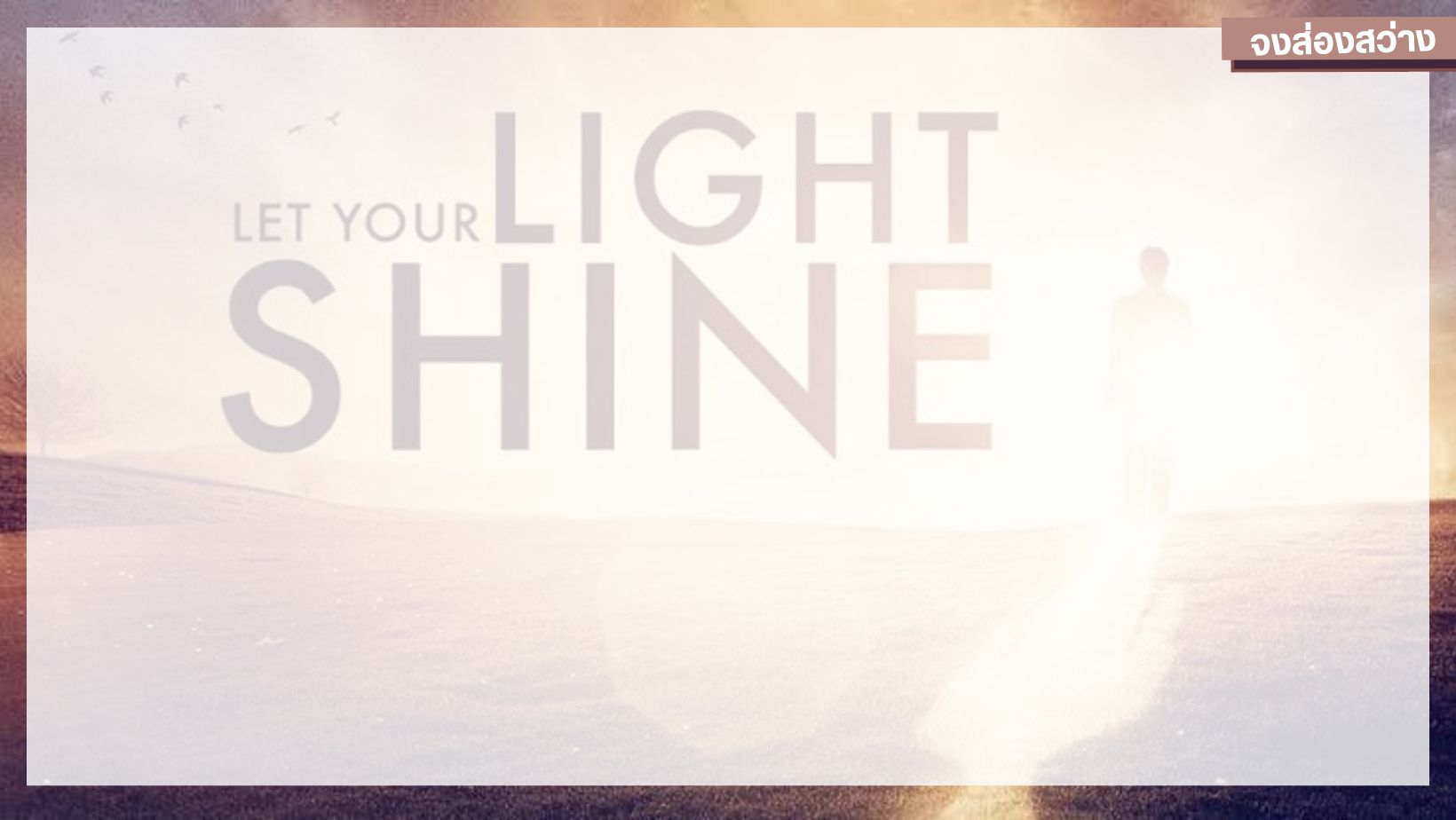 มัทธิว 4:17
ตั้งแต่นั้นมา พระเยซูทรงตั้งต้นประกาศว่า “จงกลับใจใหม่ เพราะว่าแผ่นดินสวรรค์มาใกล้แล้ว”
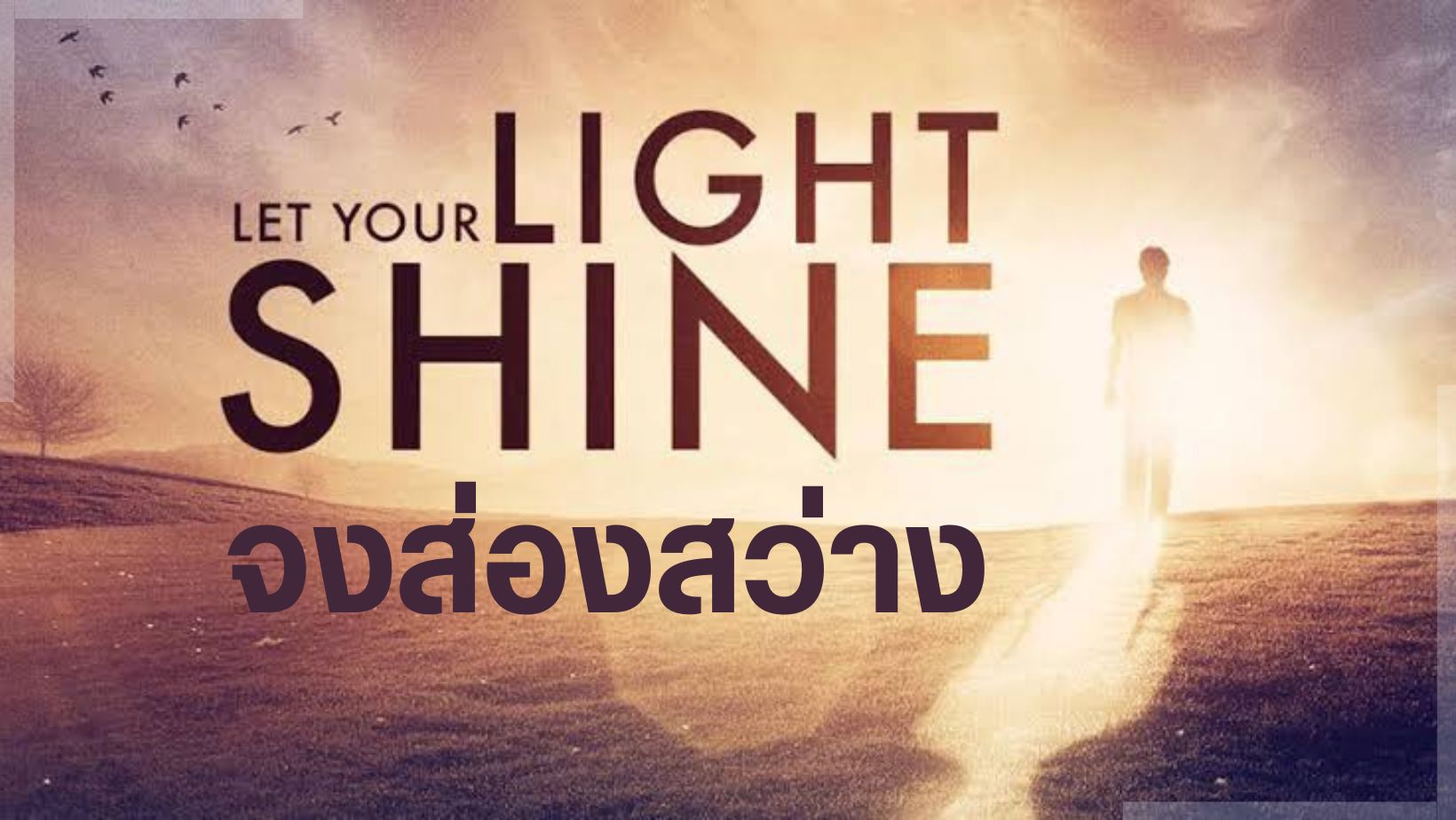